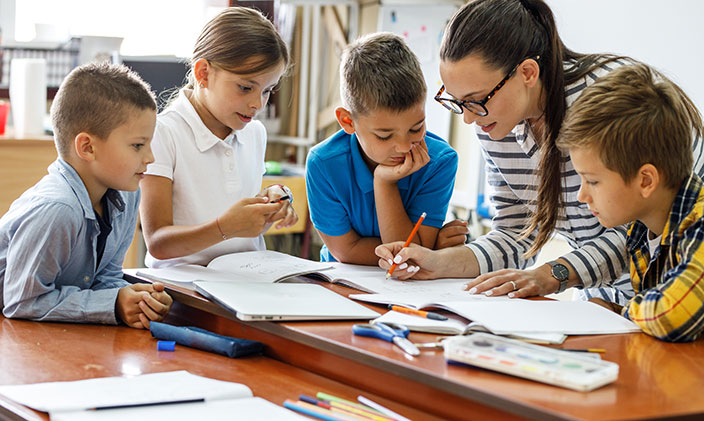 LesSchemaFormulier
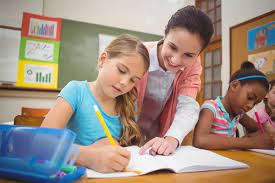 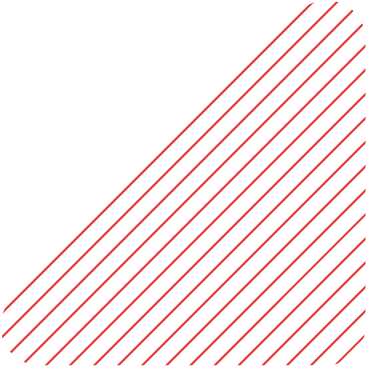 Terug in de tijd…..
Weet je nog dat je in het eerste jaar van je opleiding naar je stage ging…. Vertel elkaar een anekdote…
Hoe gebruikte jij in je opleidingstijd  het LSF dat je toen aangeboden kreeg?
Lukte het met het formuleren van een lesdoel?
Kon je uit de voeten met het begrip ‘beginsituatie’?
Welke keuze kon je maken bij inzetten van werkvormen?
Was je LSF op tijd klaar?
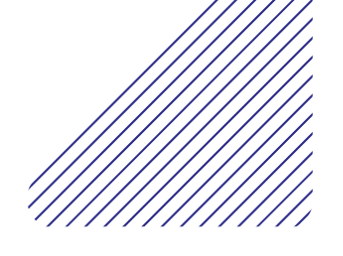 LsF….. Middel of doel?
Een middel om studenten over alle facetten van een lesactiviteit na te laten denken.

De wijze van voorbereiding is gerelateerd aan de opleidingsfase.

De diepgang van de voorbereiding is ook gerelateerd aan de opleidingsfase, en wordt in toenemende mate bepaald door de eigen aandachtspunten die voortkomen uit de bekwaamheidseisen.

DUS, het lsf is geen beoordelingsinstrument!
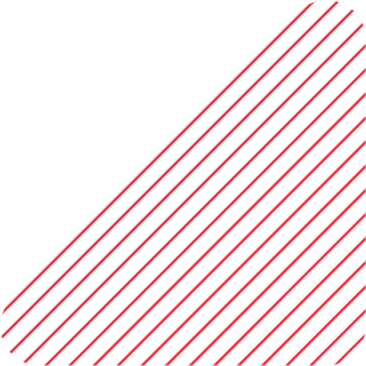 Hoe het LSF in de begeleiding in te zetten?
Mogelijke vragen:
Hoe heeft het LSF je geholpen bij het geven van deze les?
Zijn er momenten in de les geweest waar je je van bewust werd dat je hierover (on)voldoende had nagedacht? 
Hoe had je dit in je LSF kunnen verwerken?
Waarom is jouw les qua voorbereiding vakdidactisch een goede les?
Waarom is jouw les qua voorbereiding vakinhoudelijk een goede les?
Waarom is jouw les qua voorbereiding pedagogisch een goede les?

Hebben jullie suggesties?
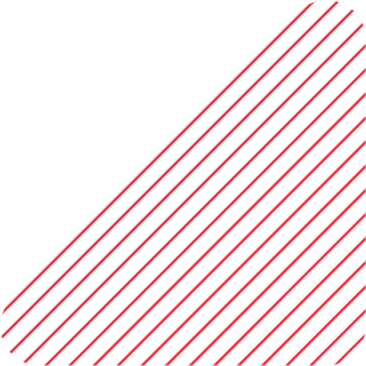 Wat als?
Er (bij herhaling) geen LSF gemaakt is?

De tijdsperiode tussen de lesuitvoering (stagedag) en het moment aanleveren bij de mentor in de beleving van de student onevenredig groot is?

De formulering van aandachtspunten te weinig richtinggevend is, of zelfs irrelevant is?

Er verschillen zijn tussen duo-partners t.a.v. verwachtingen in het gebruik van het LSF?

Het LSF geen onderdeel uitmaakt van het begeleidingstraject?